Гибкость – путь к здоровью!
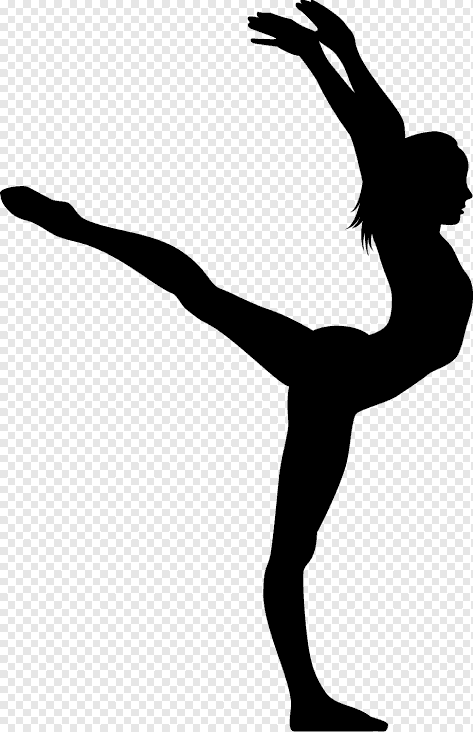 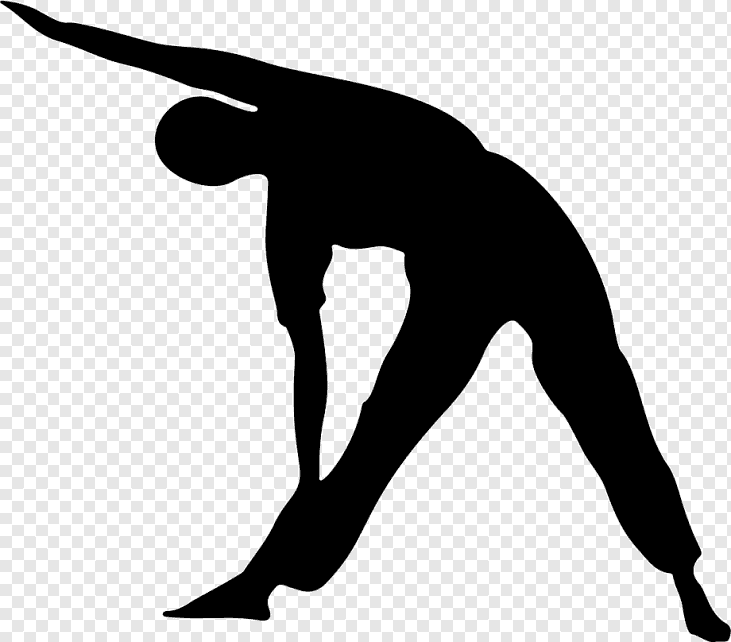 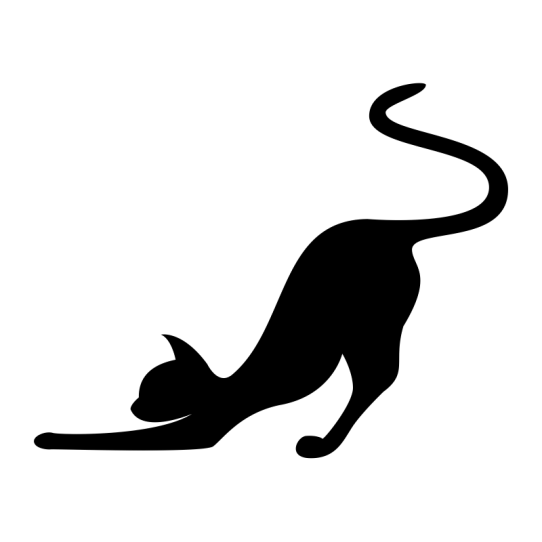 Что такое гибкость?
Гибкость –  это одно из важных физических качеств. 
Это способность человека выполнять движения с большой амплитудой (размахом или прогибом).
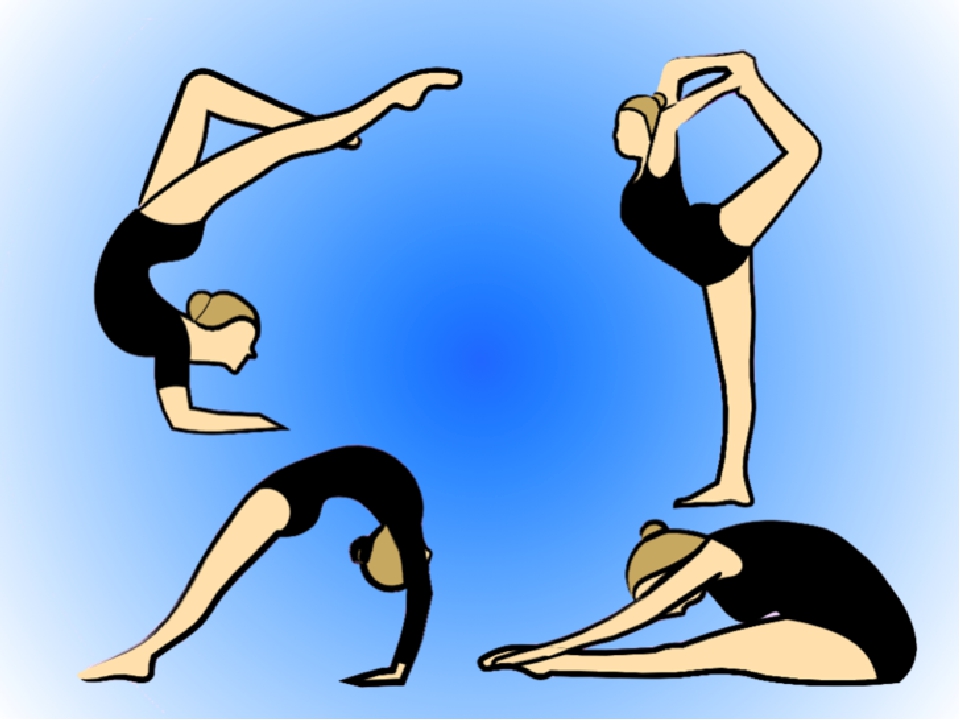 Лучшее время для развития гибкости – детский возраст (особенно с 10 до 13 лет)
В этот период у человека подвижные суставы, мышцы  и связки, поэтому гибкость хорошо развивается.
Гибкость – очень важное качество               и в спорте, и в жизни!
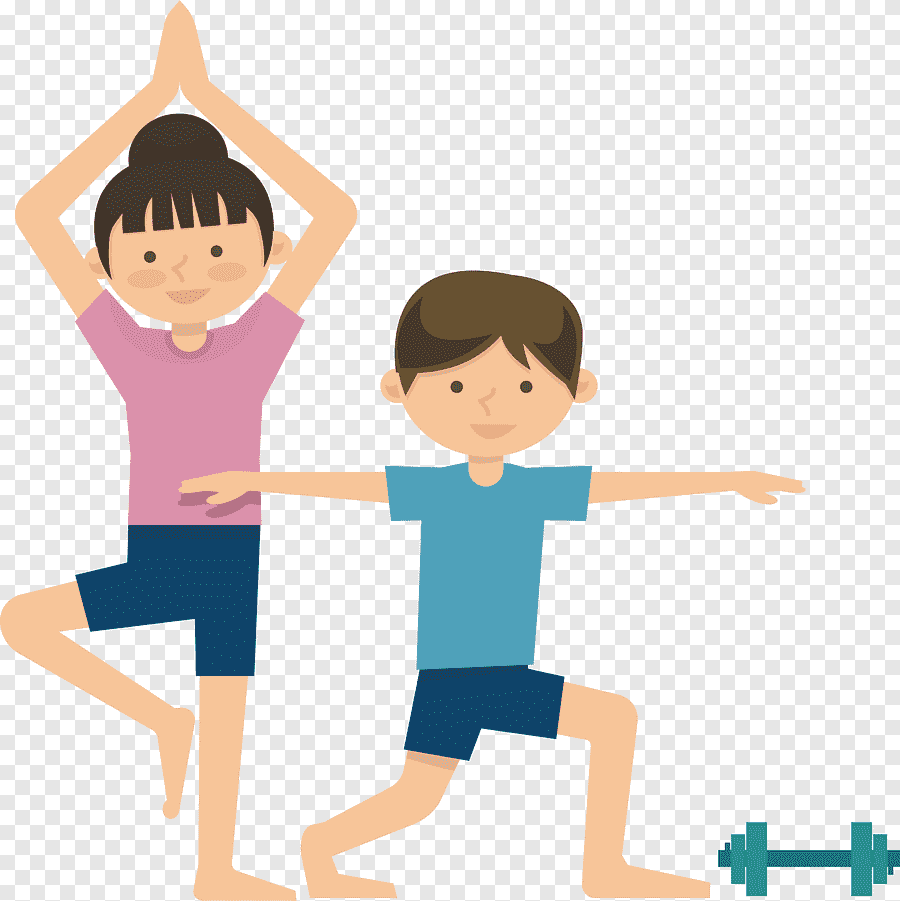 Давайте вспомним, когда нам требуется гибкость?
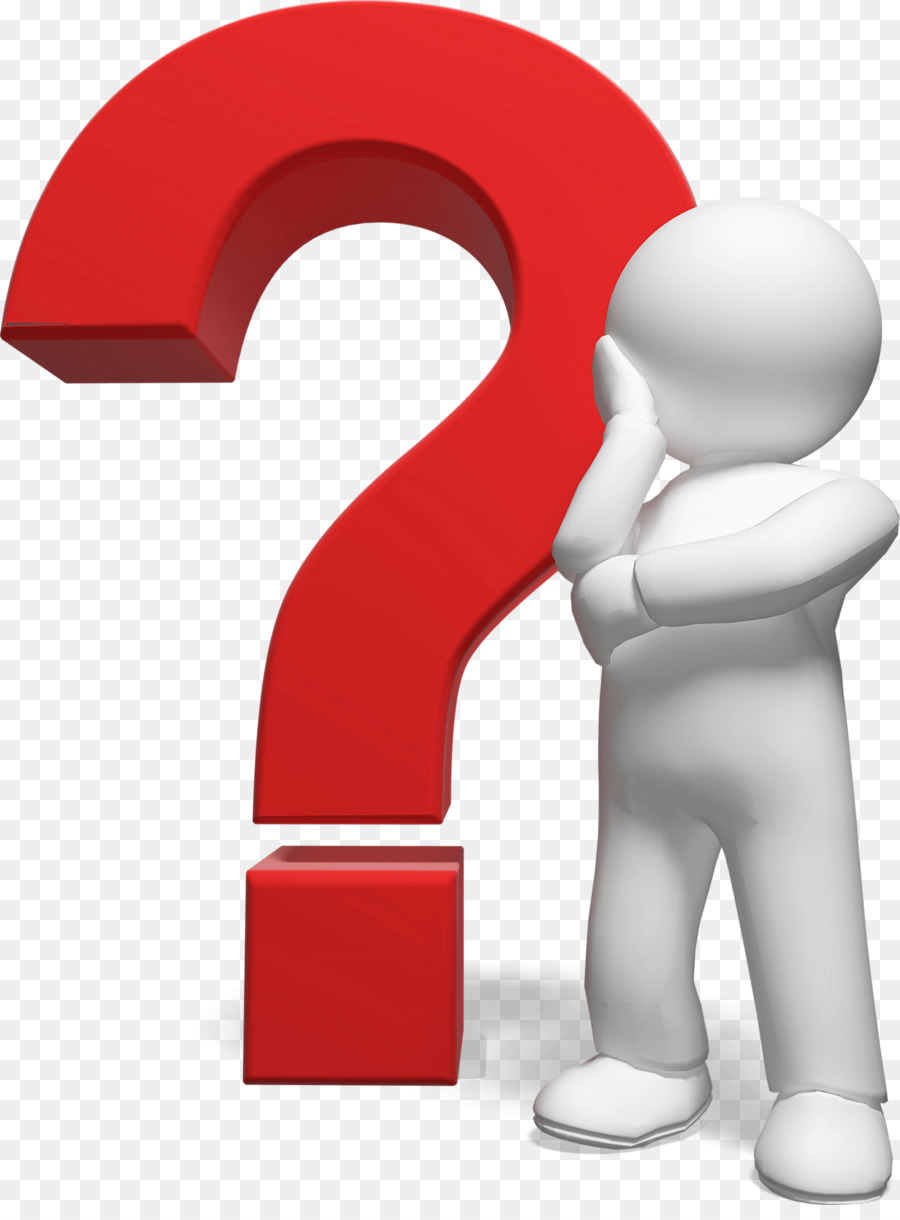 Гибкость нужна:
Для того, чтобы достать какую-то вещь с полки.
Чтобы красиво двигаться и танцевать.
Для езды на велосипеде.
Завязать шнурки.
Полоть грядки.
Помогать родителям в домашних делах (мыть пол, прибираться в комнате и т.д.)
Для успешных занятий спортом: борьба, волейбол, баскетбол, лёгкая атлетика, лыжи и т.д.
И чтобы успешно сдать нормы ГТО!
Почему нужно быть гибким?
У гибкого человека правильная осанка.
Гибкость улучшает работу внутренних органов.
Гибкость позволяет двигаться свободно и красиво.
У гибкого человека правильное дыхание.
Гибкий человек контролирует своё тело.
У гибкого человека сильные мышцы.
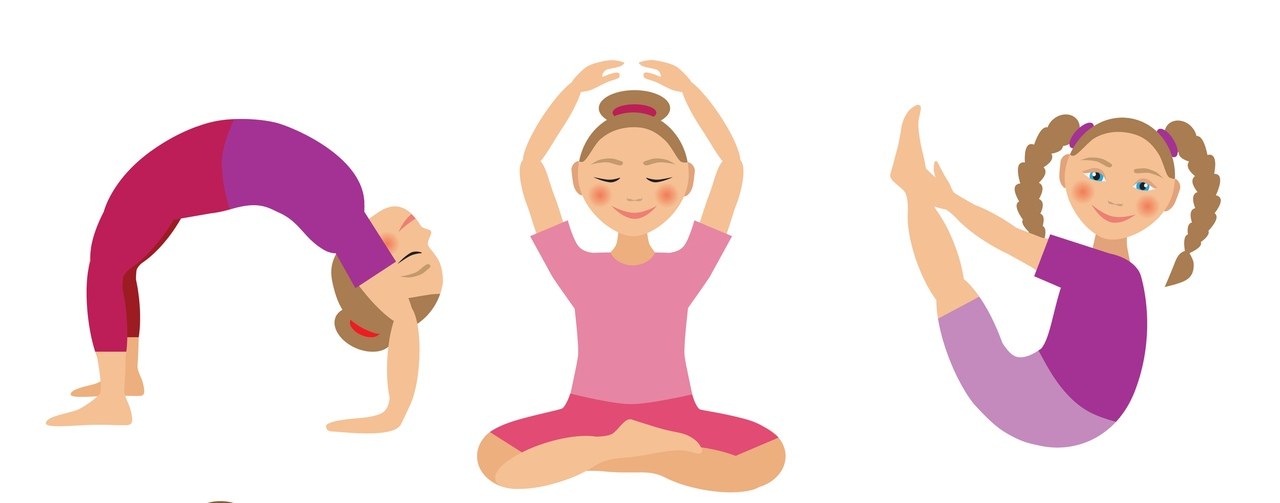 Как говорит арабская пословица:
«Гибкая доска не ломается»
Как стать гибким?
Конечно, с помощью физических упражнений!
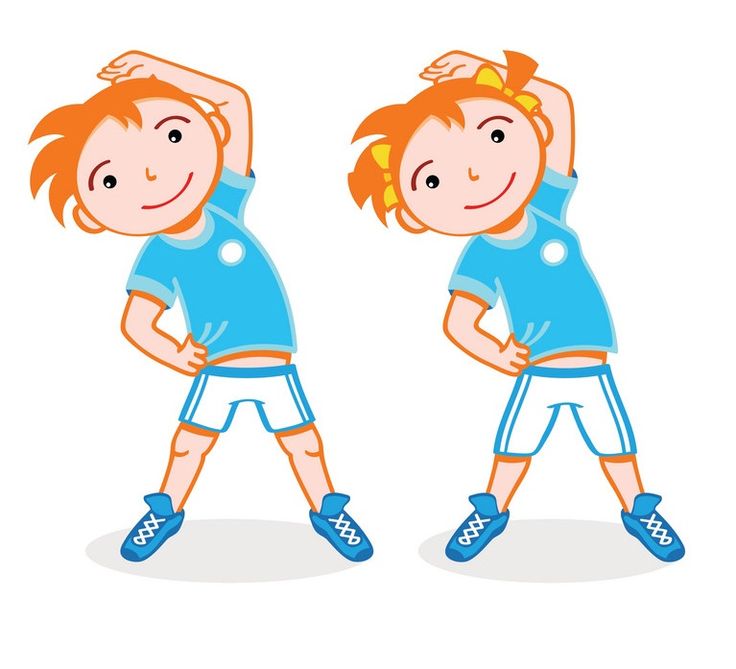 Нам нужно:
проверить уровень гибкости у каждого из вас;
подобрать комплекс упражнений на развитие гибкости для каждого;
вспомнить технику безопасности при занятиях физкультурой;
разучить комплекс упражнений.

 Тренироваться вы будете дома!

После занятий будем заполнять дневник самонаблюдения.
Не забываем про технику безопасности!
Подбор комплекса по уровню гибкости (2 группы)
1 группа

Упражнения более лёгкие, с небольшой амплитудой движения.
Небольшое количество подходов.
Уменьшено время выполнения.
Увеличена продолжительность пауз между упражнениями.
Общая продолжительность комплекса – 6-7 минут.
2 группа

Упражнения более сложные, с большой амплитудой движения.
Увеличено количество подходов и время выполнения комплекса.
Уменьшена продолжительность пауз между упражнениями.
Общая продолжительность комплекса – до 10 минут.
Мы будем вести дневник самонаблюдения, чтобы оценить наши успехи и трудности
Теперь вы поняли, как важно быть гибким?
Для сохранения и развития гибкости тела необходимо регулярно заниматься гимнастическими упражнениями                                      не только на уроках физкультуры и в спортивных секциях, но и дома!

Желаю успехов!